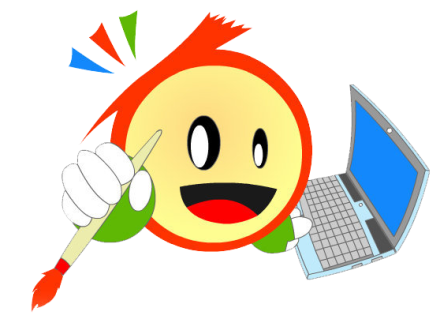 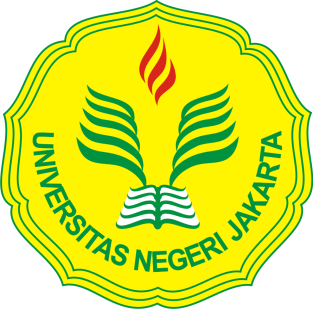 Landasan teori organisasi dan manajemen
Tujuan Pembelajaran
“Memahami Landasan teori organisasi dan manajemen”
Tujuan Khusus
Mahasiswa dapat
Pengertian manajemen, fungsi manajemen, konsep manajemen dalam TP
Pengertian organisasi, konsep organisasi belajar, knowledge management.
MANAJEMEN
MENURUT PARA
AHLI
Project analysis slide 2
Manajemen adalah suatu seni, tiap tiap pekerjaan bisa diselesaikan dengan orang lain.
Mary Parker F
Manajemen adalah pencapaian tujuan-tujuan yang telah ditetapkan melalui atau bersama-sama usaha orang lain.
Goerge R. Terry
Manajemen merupakan bekerja melalui orang lain untuk menyelesaikan tugas-tugas yang membantu pencapaian sasaran organisasi seefesien mungkin.
Chuck Williams
Project analysis slide 2
FUNGSI
MANAJEMEN
Fungsi Manajemen
Goerge R. Terry
Project analysis slide 3
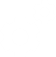 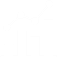 ACTUATING (PELAKSANAAN)
ORGANIZING (PENGORGANISASIAN)
PLANNING
(PERENCANAAN)
CONTROLLING (PENGAWASAN)
Mengawasi segala kegiatan yang tertuju pada sasaran, sehingga tujuan yang ditetapkan tercapai.
Merumuskan kegiatan-kegiatan yang diperlukan untuk mencapai hasil yang diinginkan
Penentuan macam kegiatan, tanggung jawab, dan wewenang sehingga memunculkan kesatuan yang di perlukan untuk mencapai tujuan
Memotivasi semua anggota kelompok agar  berusaha dengan keras untuk mencapai tujuan dengan ikhlas serta serasi dengan perencanaan
Project analysis slide 2
KONSEP
MANAJEMEN
DALAM TP
KONSEP MANAJEMEN
DALAM TP
Project analysis slide 3
RUMUSAN TAHUN 1977
RUMUSAN TAHUN 2004
“Teknologi pendidikan adalah proses kompleks & terpadu melibatkan orang, prosedur, gagasan, peralatan & organisasi untuk menganalisis & mengolah masalah, menggunakan, mengevaluasi & mengelola seluruh upaya pemecahan masalahnya yang termasuk dalam seluruh aspek belajar.”
“Teknologi pendidikan adalah studi dan praktik etis memfasilitasi pembelajaran dan meningkatkan kinerja dengan menciptakan, menggunakan, dan mengelola proses dan sumber daya teknologi yang sesuai.”
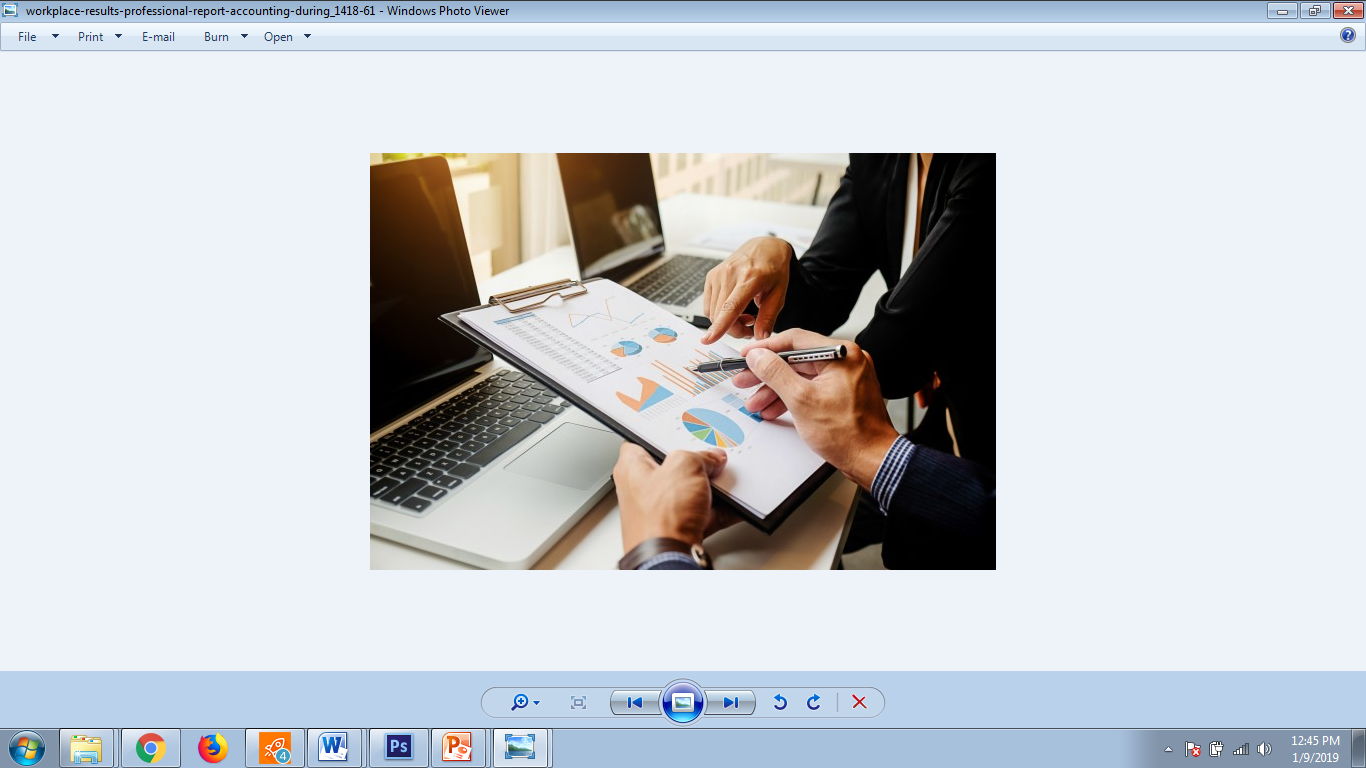 Project analysis slide 3
Jadi manajemen adalah suatu kegiatan menyelesaikan pekerjaan lewat usaha orang lain untuk mencapai tujuan bersama
Project analysis slide 2
ORGANISASI
ORGANISASI
MENURUT PARA
AHLI
Project analysis slide 2
Organisasi adalah bentuk setiap perserikatan manusia untuk mencapai tujuan bersama.
James D. Mooney
Organisasi adalah merupakan suatu sistem aktivitas kerja sama yang dilakukan oleh dua orang atau lebih.
Chester I. Bernard
Organisasi adalah kesatuan (entity) sosial yang dikoordinasikan secara sadar, dengan sebuah batasan yang relatif dapat diidentifikasi, yang bekerja atas dasar yang relatif terus menerus untuk mencapai suatu tujuan bersama atau sekelompok tujuan.
Stephen P. Robbins
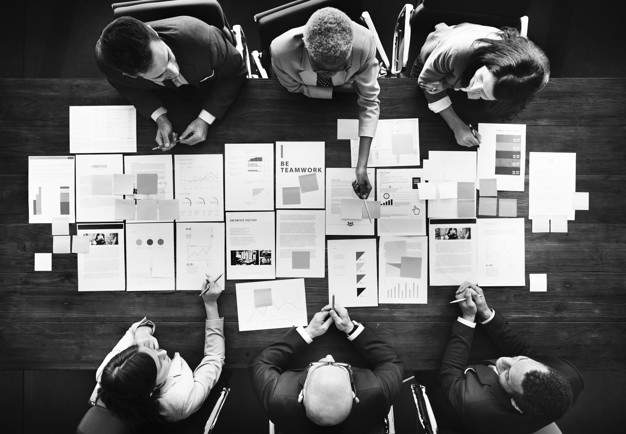 Project analysis slide 3
Jadi organsasi adalah sekumpulan orang yang saling berhubungan satu sama lain dan memiliki tugas dan tanggung jawab masing-masing demi mencapai tujuan bersama.
Project analysis slide 2
KONSEP ORGANISASI BELAJAR
ORGANISASI BELAJAR
MENURUT PARA
AHLI
Project analysis slide 2
Prof. Yusufhadi Miarso, M.Sc
Perubahan organisasi untuk menyesuaikan diri dengan lingkungan merupakan asas dari organisasi belajar
Organisasi belajar sebagai organisasi yang belajar bersama dan sungguh-sungguh, dan senantiasa mentransformasikan diri dengan mengumpulkan, mengelola, dan menggunakan pengetahuan untuk keberhasilan usaha.
Marquardt
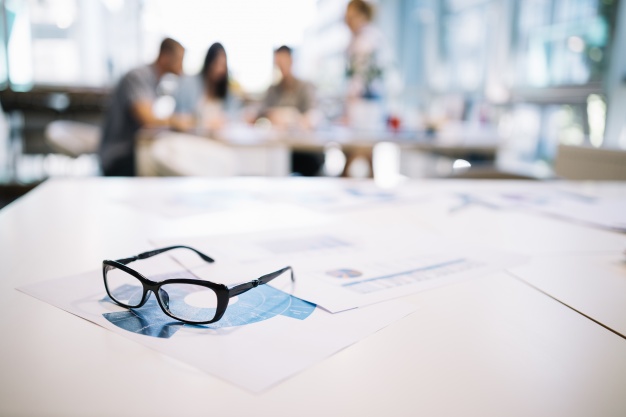 Organisasi Belajar 

Suatu konsep dimana organisasi dianggap mampu untuk terus menerus melakukan proses pembelajaran mandiri (self learning) sehingga organisasi tersebut memiliki kecepatan berpikir dan bertindak dalam merespon beragam perubahan yang muncul
Project analysis slide 2
Konsep Organisasi Belajar
Menurut Peter Senge
Project analysis slide 3
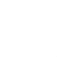 POLA MENTAL
(MENTAL MODELS)
VISI BERSAMA
(SHARED VISION)
BELAJAR BEREGU
(TEAM LEARNING)
BERPIKIR SISTEM (THINKING SYSTEM)
PENGUASAAN PRIBADI
(PERSONAL MASTERY)
Mampu melihat pola perubahan secara keseluruhan, dengan cara berpikir menyeluruh
Menunjukkan kemampuan untuk senantiasa mendalami visi pribadi, memfokuskan energy.
Visi bersama bukan sekedar rumusan keinginan suatu organisasi. Visi bersama adalah komitmen dari semua orang dalam 
organisasi
Kegiatan belajar untuk memahami pola interaksi dan peran masing-masing anggota.
Mengetahui dunia sekitar kemudian mengambil keputusan dan bertindak yang sesuai.
Project analysis slide 2
KNOWLEDGE MANAGEMENT
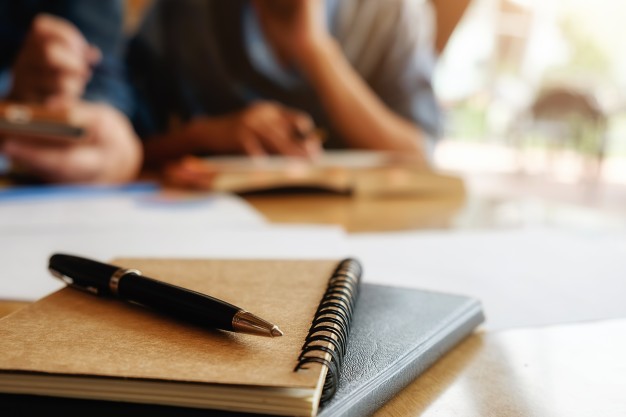 Project analysis slide 2
Knowledge Management

Suatu kegiatan yang digunakan oleh organisasi untuk mengidentifikasi, menciptakan, menjelaskan, dan mendistribusikan pengetahuan untuk digunakan, diketahui, dan dipelajari kembali didalam organisasi sehingga ada nilai tambah bagi organisasi tersebut
Knowledge 
Management
Project analysis slide 2
SHARE
CAPTURE
KNOWLEDGE
MANAGEMENT
APPLY
EXPAND
LEVEL
KNOWLEDGE
Project analysis slide 2
INNOVATIVE
KNOWLEDGE
ADVANCED
KNOWLEDGE
CORE/BASIC
KNOWLEDGE
PENERAPAN
KNOWLEDGE
MANAGEMENT
Project analysis slide 4
TACIT
KNOWLEDGE
EXPLICIT
KNOWLEDGE
TUJUAN PENERAPAN
KNOWLEDGE MANAGEMENT
Project analysis slide 3
Penghematan 
waktu 
dan 
biaya
Peningkatan 
aset 
pengetahuan
Kemampuan beradaptasi
Peningkatan produktfitas